In-context Learning
CSCI 601 471/671 
NLP: Self-Supervised Models
https://self-supervised.cs.jhu.edu/sp2023/
[Slide credit: Iz Beltagy, Arman Cohan, Robert Logan IV, Sewon Min, Sameer Singh, and many others ]
Logistics
HW6: The Struggles …   

HW7 will be the last homework!  

Projects 
Do you have an idea yet? 
Do you have teammate(s) already? 
Have you looked at the deck of ideas I shared yet? 

Project proposal deadline: Thu Mar 16 
Should we push it back? Alternative: Tue Mar 28
In-Context Learning
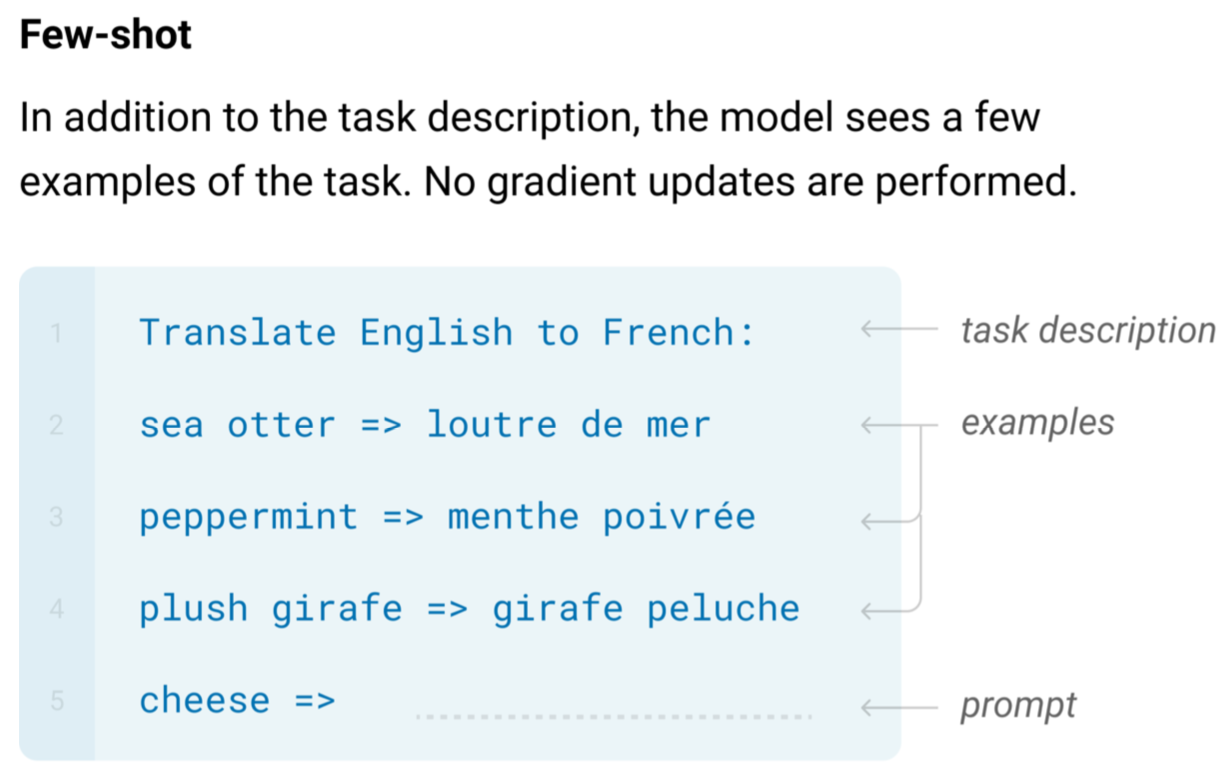 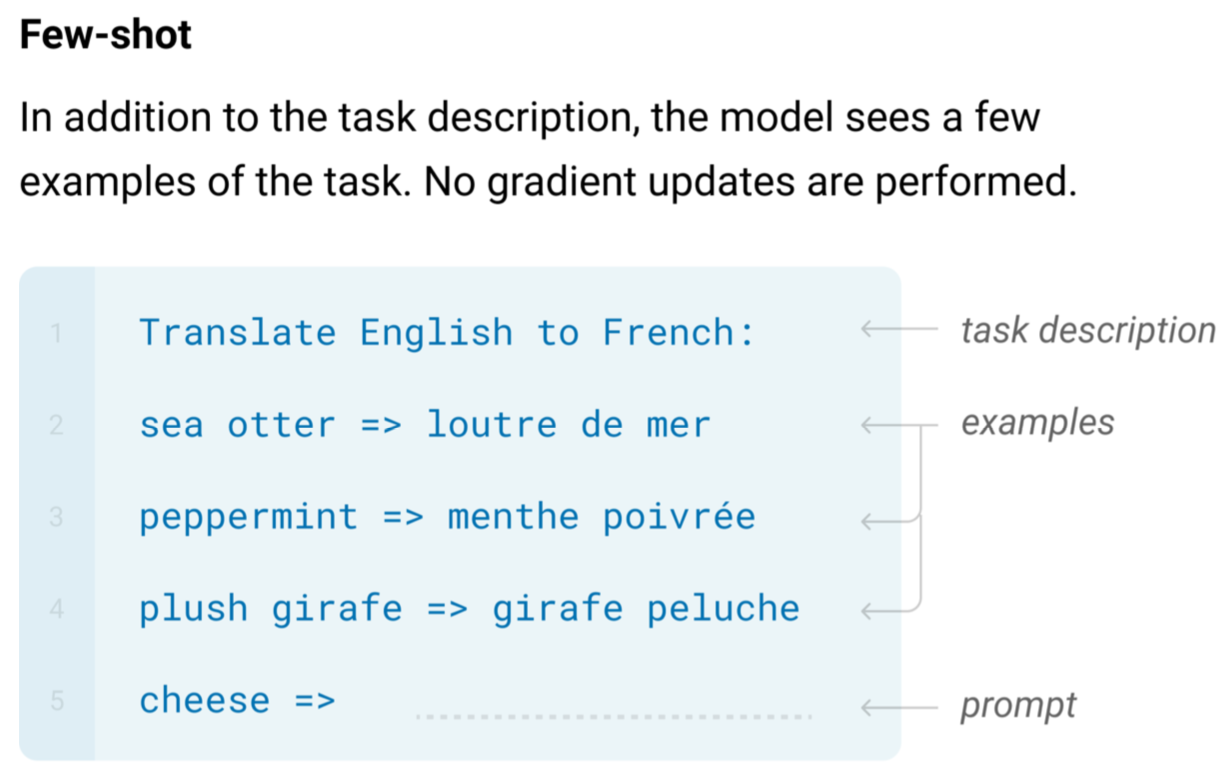 In-Context Learning
Learns to do a downstream task by conditioning on input-output examples! 

No weight update — our model is not explicitly pre-trained to learn from examples
The underlying models are quite general 

Today’s focus: 
How to use effectively in practice? 
Fundamentally, why does it work?
Why Do We Care About Few-Shot Learning?
Practically Useful
Intellectually Intriguing
[ACL 2022 Tutorial Beltagy, Cohan, Logan IV, Min and Singh]
Practically Useful
Labeling data is costly
May require domain expertise
Medical, legal, ﬁnancial
Inputs may be long/complex
Grammaticality
Outputs may be complex
Semantic parsing
[ACL 2022 Tutorial Beltagy, Cohan, Logan IV, Min and Singh; quote credit: Colin Raffel]
Practically Useful
Labeling data is costly


You want to do best with what you have
You don’t want to get more data
Emergent, time-sensitive scenarios
Something new happened
Need to react quickly!
[ACL 2022 Tutorial Beltagy, Cohan, Logan IV, Min and Singh]
Practically Useful
Labeling data is costly


You want to do best with what you have
Training is sensitive to hyperparams
Not enough validation data
We don’t quite understand how finetuning works
Finetuning can unstable
[ACL 2022 Tutorial Beltagy, Cohan, Logan IV, Min and Singh]
Practically Useful
Labeling data is costly
You want to do best with what you have  Finetuning can be unstable
Expensive to train, time and memory
Finetuning large LMs is expensive
[ACL 2022 Tutorial Beltagy, Cohan, Logan IV, Min and Singh]
Intellectually Intriguing
Potential test for “Intelligent Behavior”
Generalization from few examples
Fundamental piece of intelligence
Often used in psychology
Quickly adjust to environment
[ACL 2022 Tutorial Beltagy, Cohan, Logan IV, Min and Singh]
Intellectually Intriguing
Potential test for “Intelligent Behavior”


“But… Deep learning is data hungry!”
Long-standing criticism of DL
Understand why it doesn’t work here
Or does it?
What are the new limitations of DL?
[ACL 2022 Tutorial Beltagy, Cohan, Logan IV, Min and Singh]
Intellectually Intriguing
Potential test for “Intelligent Behavior”


“But… Deep learning is data hungry!”
What does an LLM “know”?
What are the biases/limitations of LLMs?
…
Insights into Language Modeling
[ACL 2022 Tutorial Beltagy, Cohan, Logan IV, Min and Singh]
Intellectually Intriguing
Potential test for “Intelligent Behavior”
“But… Deep learning is data hungry!”  Insights into Language Modeling
Training/inference/access is tough
What else can we do? ;)
Because LARGE language models
[ACL 2022 Tutorial Beltagy, Cohan, Logan IV, Min and Singh]
The Broader Context: Supervised Learning
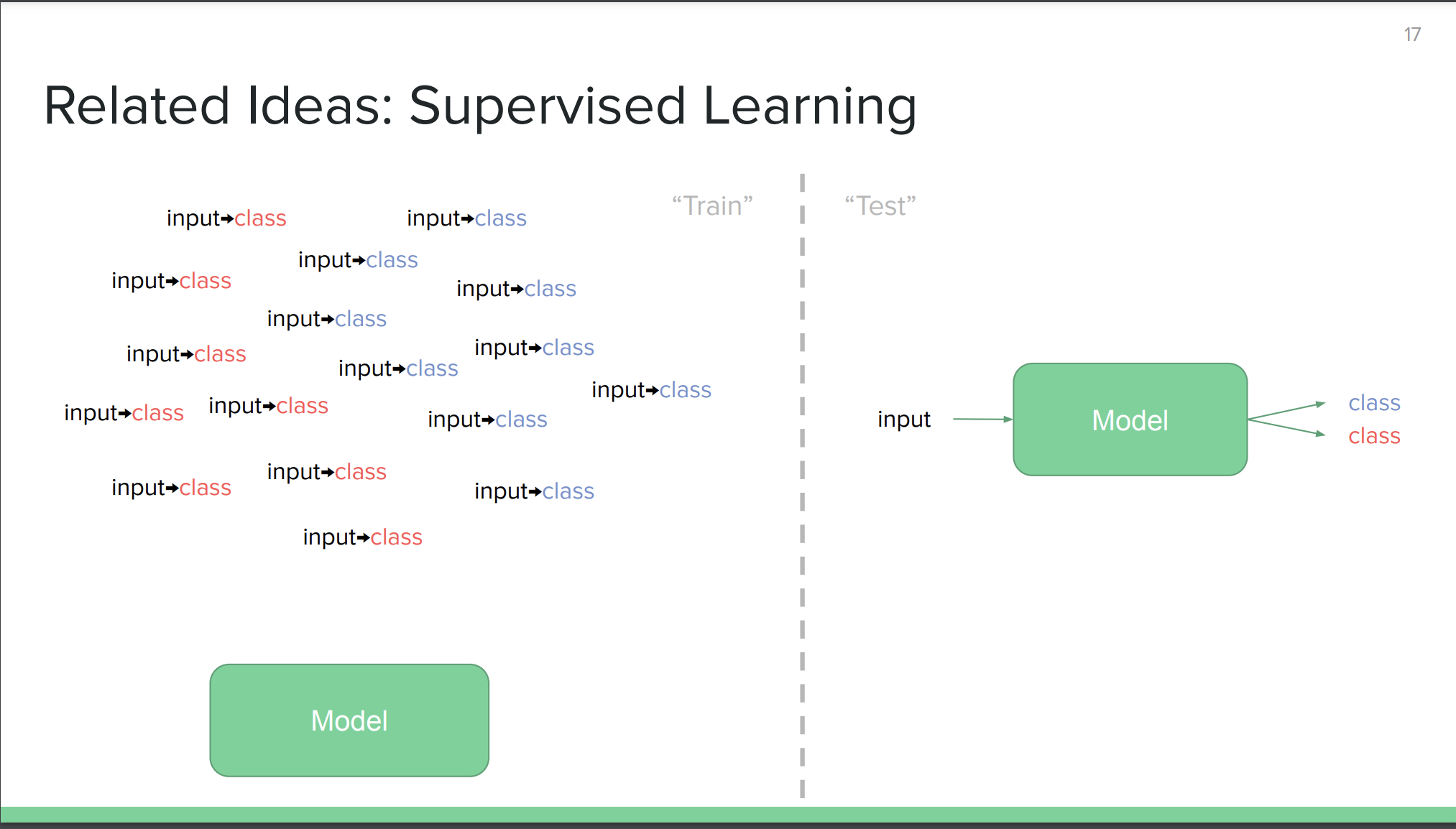 [ACL 2022 Tutorial Beltagy, Cohan, Logan IV, Min and Singh]
The Broader Context: Semi-Supervised Learning
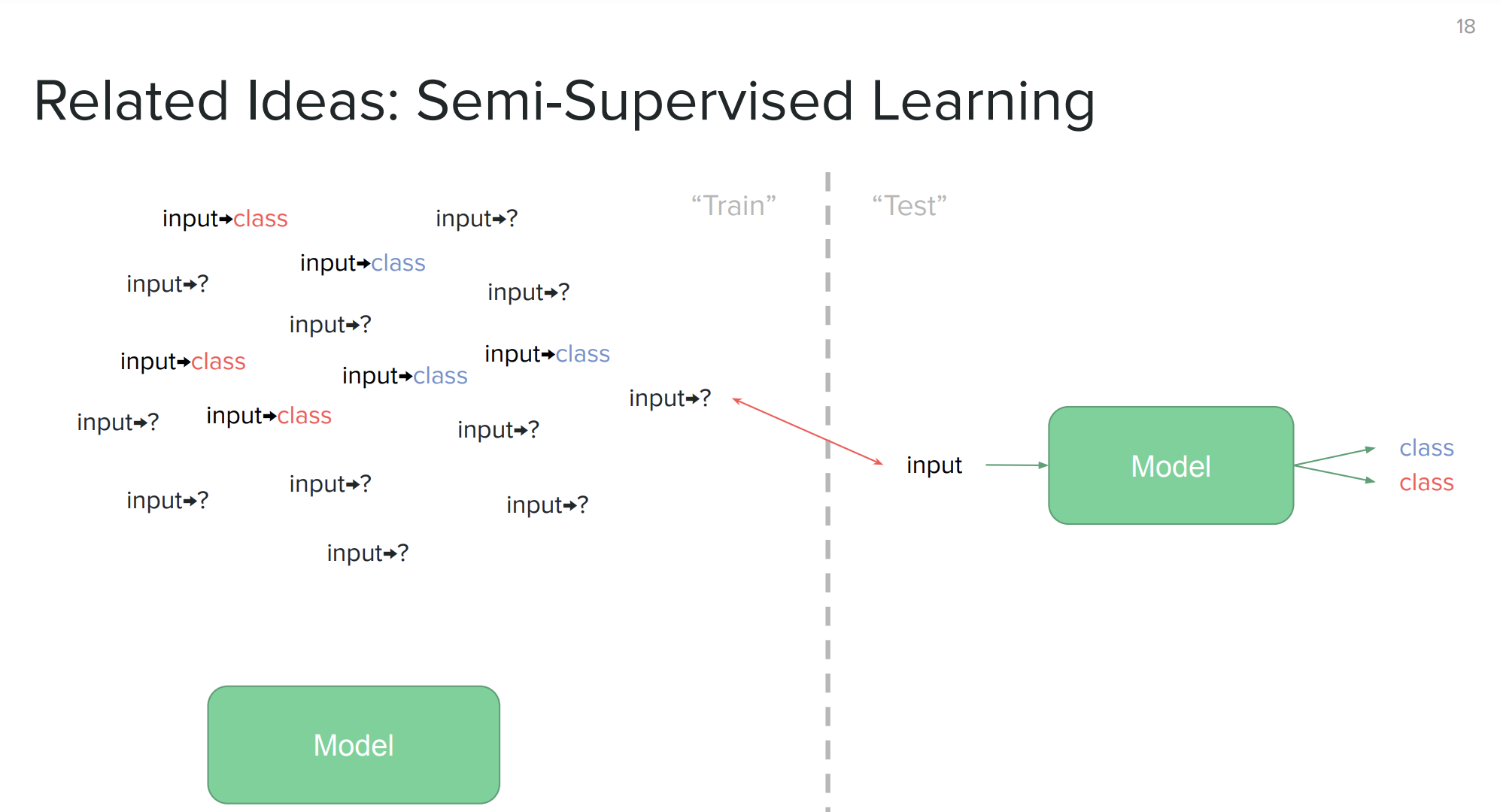 [ACL 2022 Tutorial Beltagy, Cohan, Logan IV, Min and Singh]
The Broader Context: [Traditional] Few-shot Learning
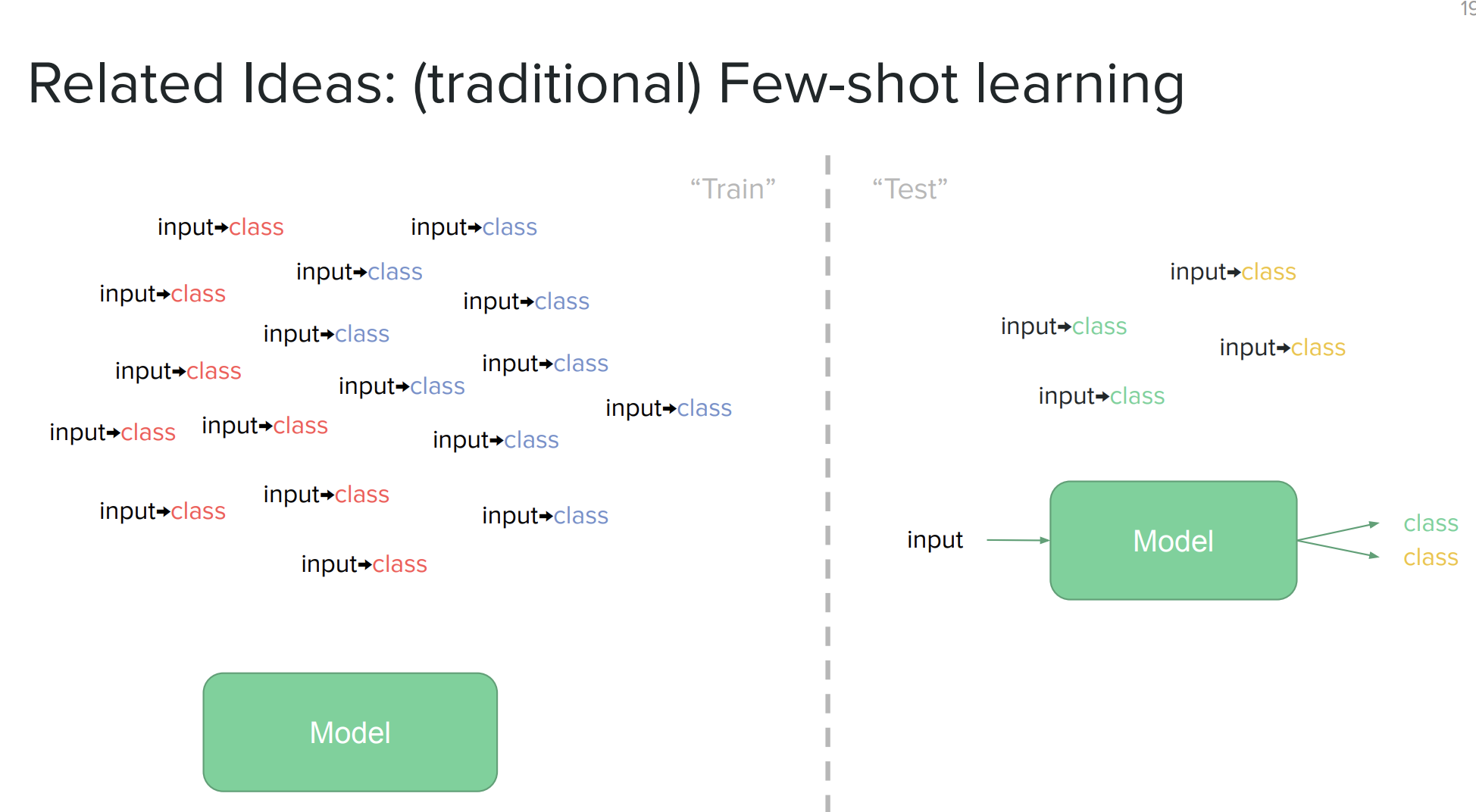 [ACL 2022 Tutorial Beltagy, Cohan, Logan IV, Min and Singh]
The Broader Context: [Modern] Few-shot Learning
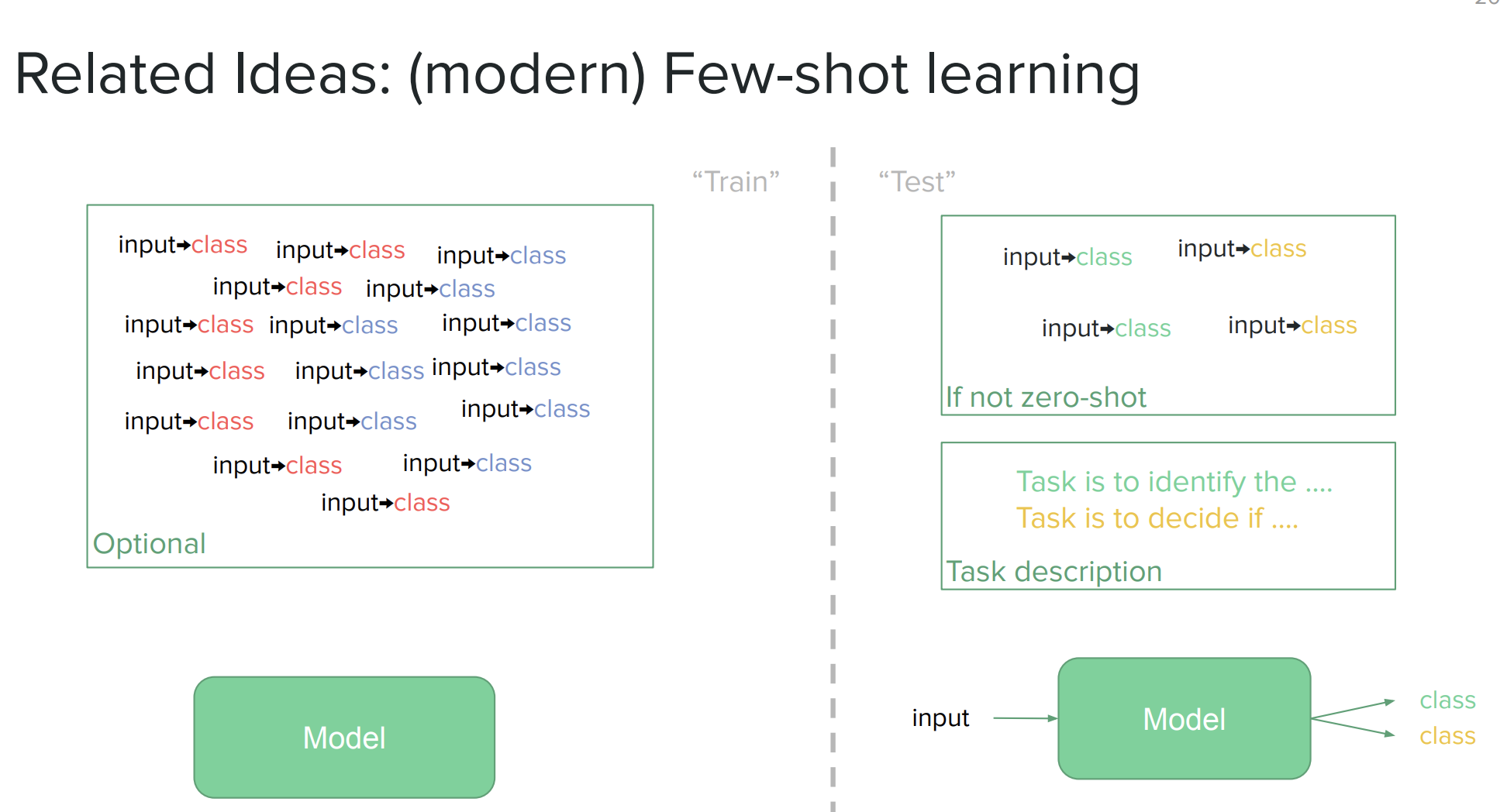 [ACL 2022 Tutorial Beltagy, Cohan, Logan IV, Min and Singh]
In-Context Prompting
Movie review dataset
Input: An effortlessly accomplished  and richly resonant work.
Label: positive
Input: A mostly tired retread of  several other mob tales.
Label: negative
An effortlessly accomplished and richly resonant work. It was great!  A mostly tired retread of several other mob tales. It was terrible!
A three-hour cinema master class. It was
Language Model
p1 = P(It was great!      | 1st train input+output \n 2nd train input+output \n A three-hour cinema master class.)  
p2 = P(It was terrible! | 1st train input+output \n 2nd train input+output \n A three-hour cinema master class.)
p1>p2    
p1<p2
“positive”  “negative”
[ACL 2022 Tutorial Beltagy, Cohan, Logan IV, Min and Singh]
LM Prompting
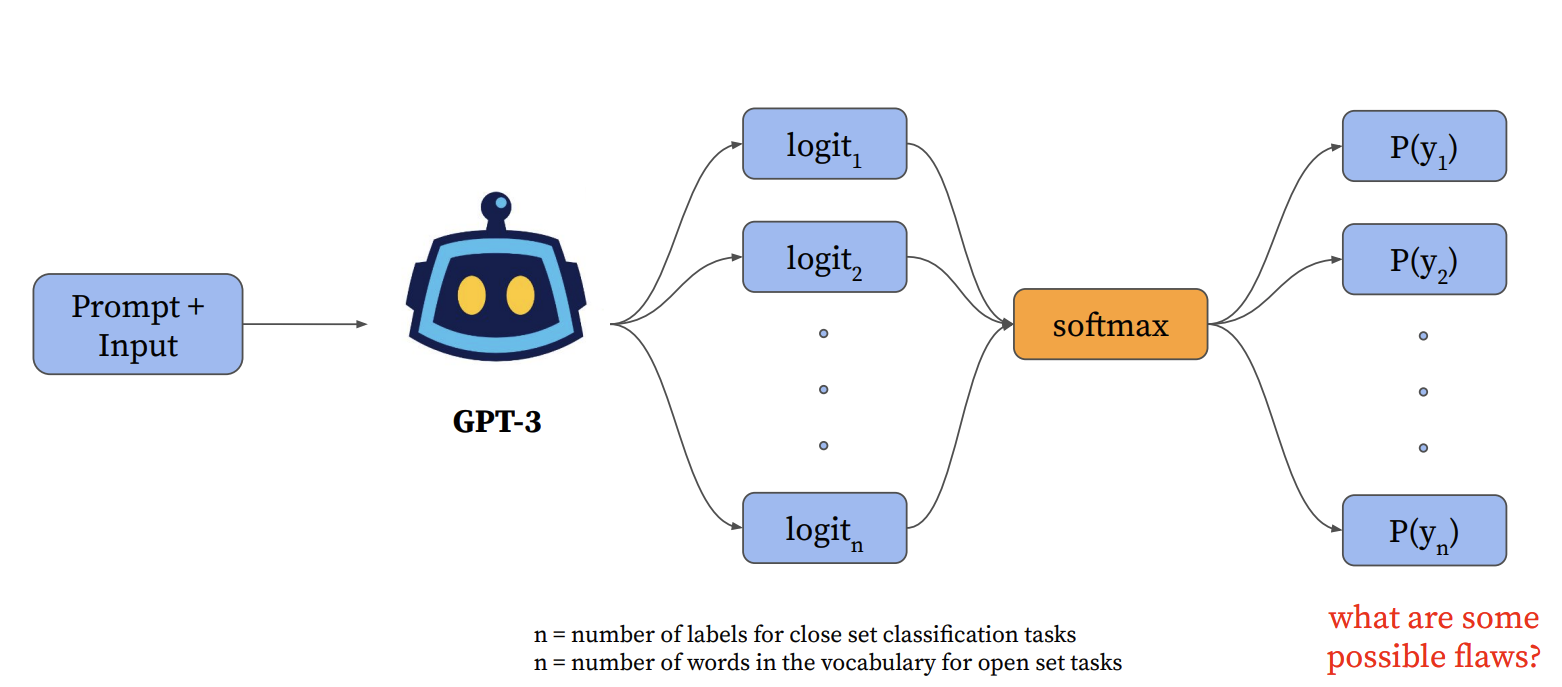 [Slide credit: Howard Yen, Vishvak Murahari]
LM Prompting: Choices of Encoding
[Slide credit: Eric Wallace]
LM Prompting: Choices of Encoding
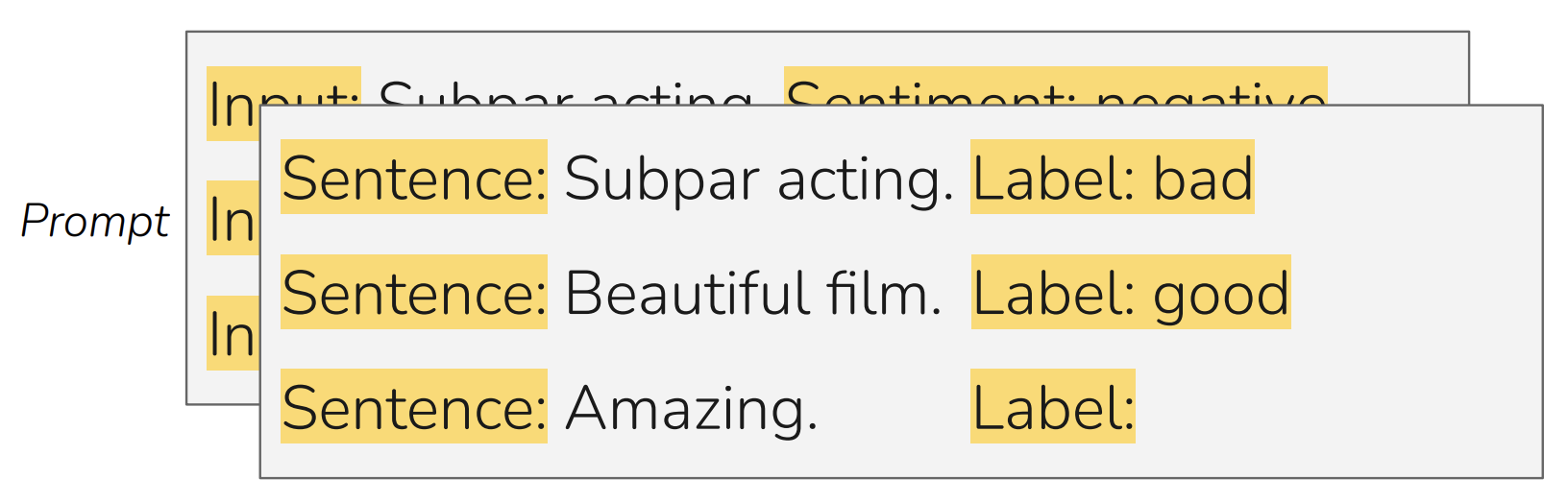 [Slide credit: Eric Wallace]
LM Prompting: Choices of Encoding
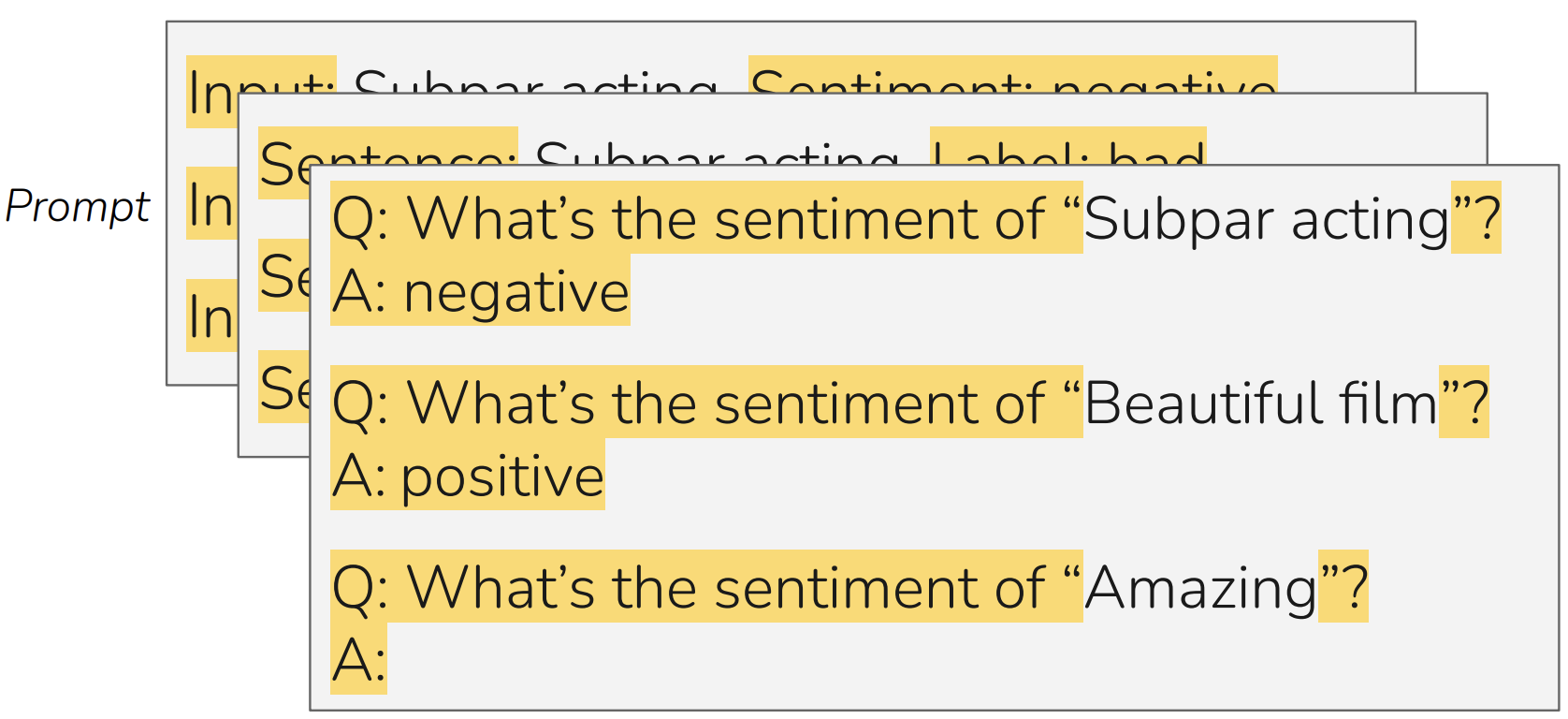 [Slide credit: Eric Wallace]
LM Prompting: Choices of Encoding
Pattern: A function that encodes the inputs.
Verbalizer: A function that encodes the output.
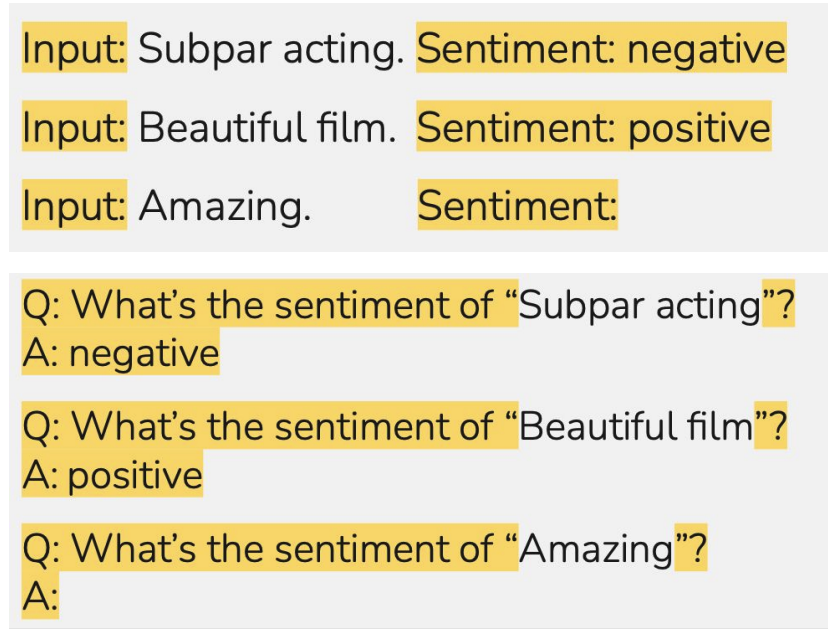 Pattern: f(<x>) = “Input: <x>"
Verbalizer: v(<x>)) = “Label: <x>)”
Pattern: f(<x>) = “Q: What is the sentiment of  <x>”
Verbalizer: v(<x>) = “A: <x>”
[Slide credit: Eric Wallace]
[Slide credit: Eric Wallace]
In-Context Learning: Sensitivity to Encoding
In-context learning is highly sensitive to prompt format (training sets and  patterns/verbalizers)
[“Calibrate Before Use: Improving Few-Shot Performance of Language Models.” Zhao et al. 2021]
[Slide credit: Eric Wallace]
In-Context Learning: Sensitivity to Demo. Permutations
Training Set #1
[Slide credit: Eric Wallace]
In-Context Learning: Sensitivity to Demo. Permutations
Training Set #1
[Slide credit: Eric Wallace]
In-Context Learning: Sensitivity to Demo. Permutations
...
Prompt #1
Prompt #2
Prompt #24
All 24 Permutations
Training Set #1
[Slide credit: Eric Wallace]
In-Context Learning: Sensitivity to Demo. Permutations
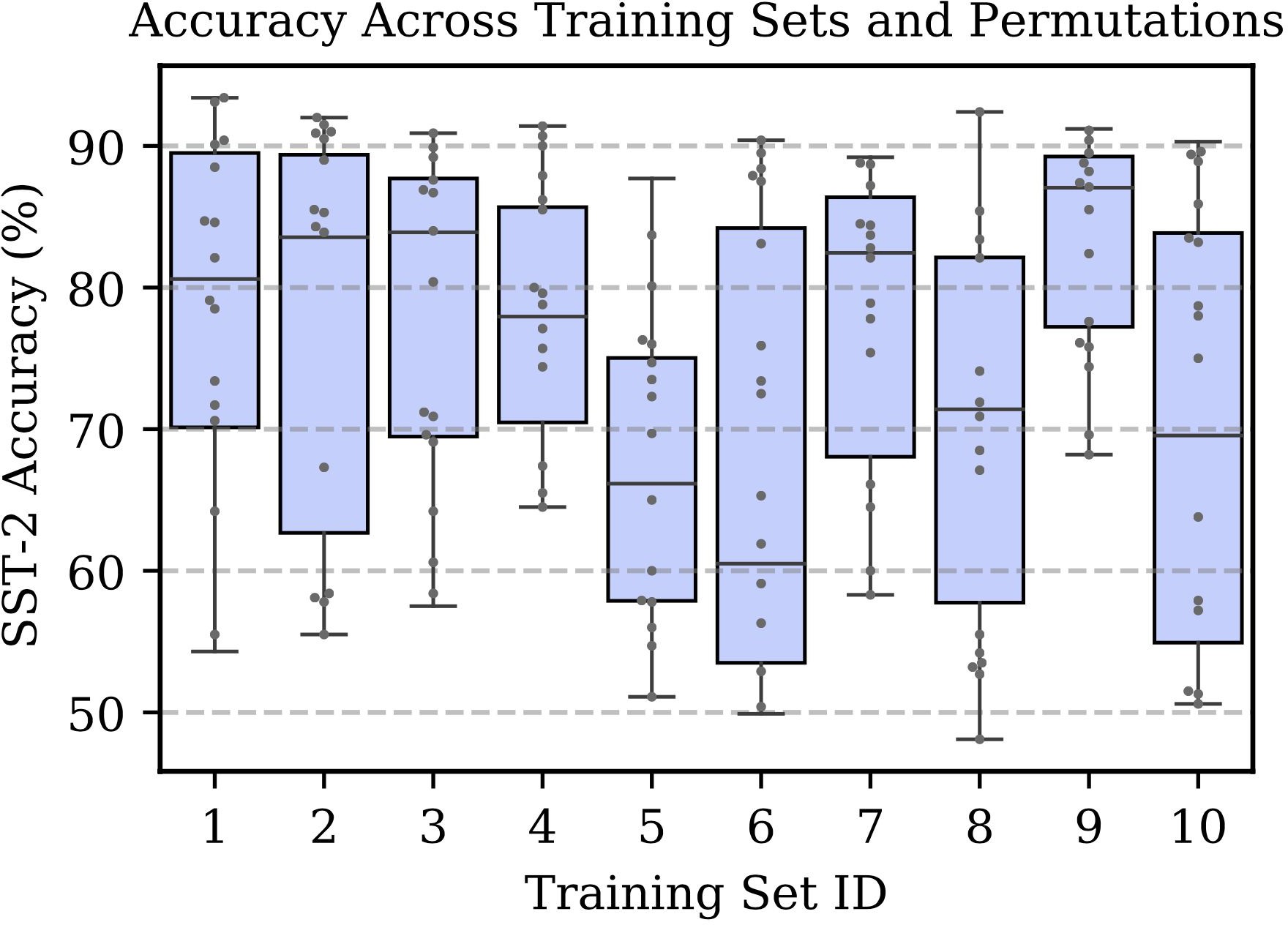 ...
Prompt #1
Prompt #2
Prompt #24
All 24 Permutations
In-context learning is highly sensitive to prompt format (training sets and  patterns/verbalizers)
Training Set #1
[“Calibrate Before Use: Improving Few-Shot Performance of Language Models.” Zhao et al. 2021]
[Slide credit: Eric Wallace]
In-Context Learning: Sensitivity to Demo. Permutations
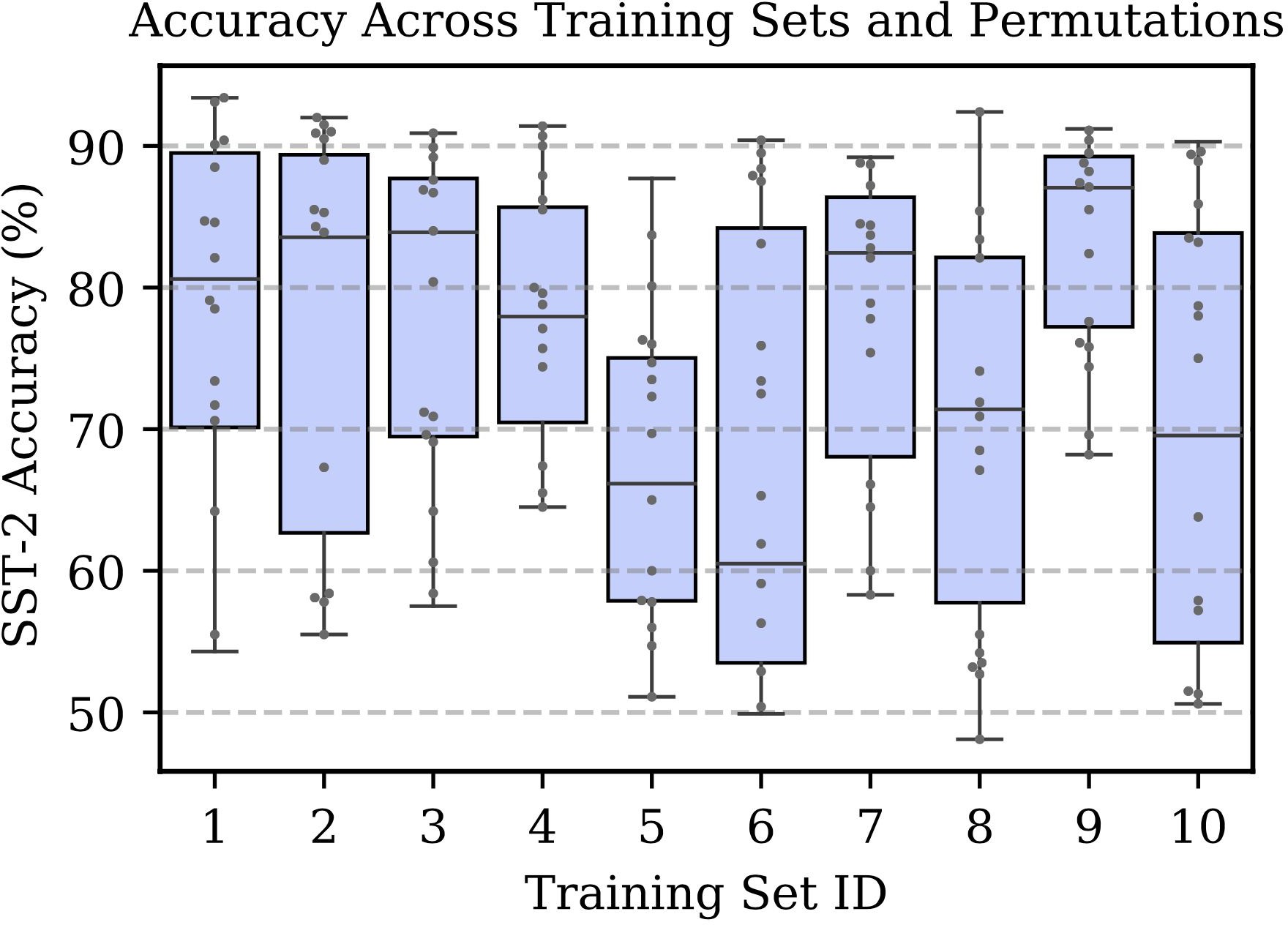 ...
Prompt #1
Prompt #2
Prompt #24
All 24 Permutations
Training Set #1
Training Set #2
[“Calibrate Before Use: Improving Few-Shot Performance of Language Models.” Zhao et al. 2021]
[Slide credit: Eric Wallace]
In-Context Learning: Sensitivity to Demo. Permutations
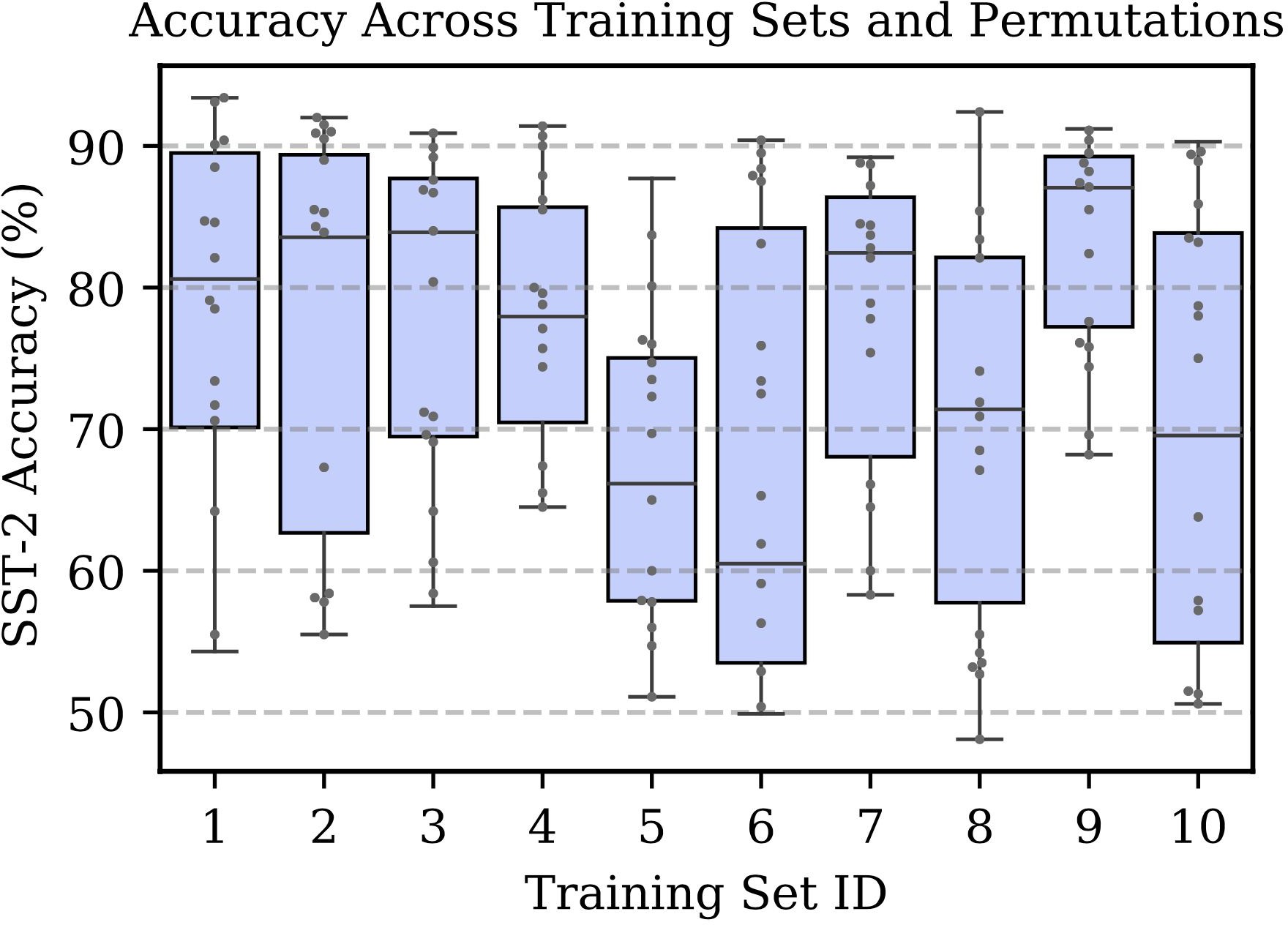 ...
Prompt #1
Prompt #2
Prompt #24
All 24 Permutations
The choice of demonstrations and their order is quite important.
Training Set #1
Training Set #2
Training Set #10
...
[“Calibrate Before Use: Improving Few-Shot Performance of Language Models.” Zhao et al. 2021]
Sensitivity to Wording (Framing) of Prompts
Framing of prompts matters a lot.
Craft a question that requires commonsense to be answered. Based on the given context, craft a common-sense question, especially those that are LONG, INTERESTING, and COMPLEX. The goal is to write questions that are easy for humans and hard for AI machines! To create such questions, here are some suggestions: A. What may (or may not) be the plausible reason for an event? B. What may (or may not) happen before (or after, or during) an event?  ...
Generate questions such that you use     - ‘what may happen’,  - ‘will ...?’,  - ‘why might’,  - ‘what may have caused’,  - ‘what may be true about’, 
 - ‘what is probably true about’,  - ‘what must’ and similar phrases in your question based on the input context.
[“Reframing Instructional Prompts to GPTk's Language.” Mishra et al. 2021.]
Sensitivity to Wording (Framing) of Prompts
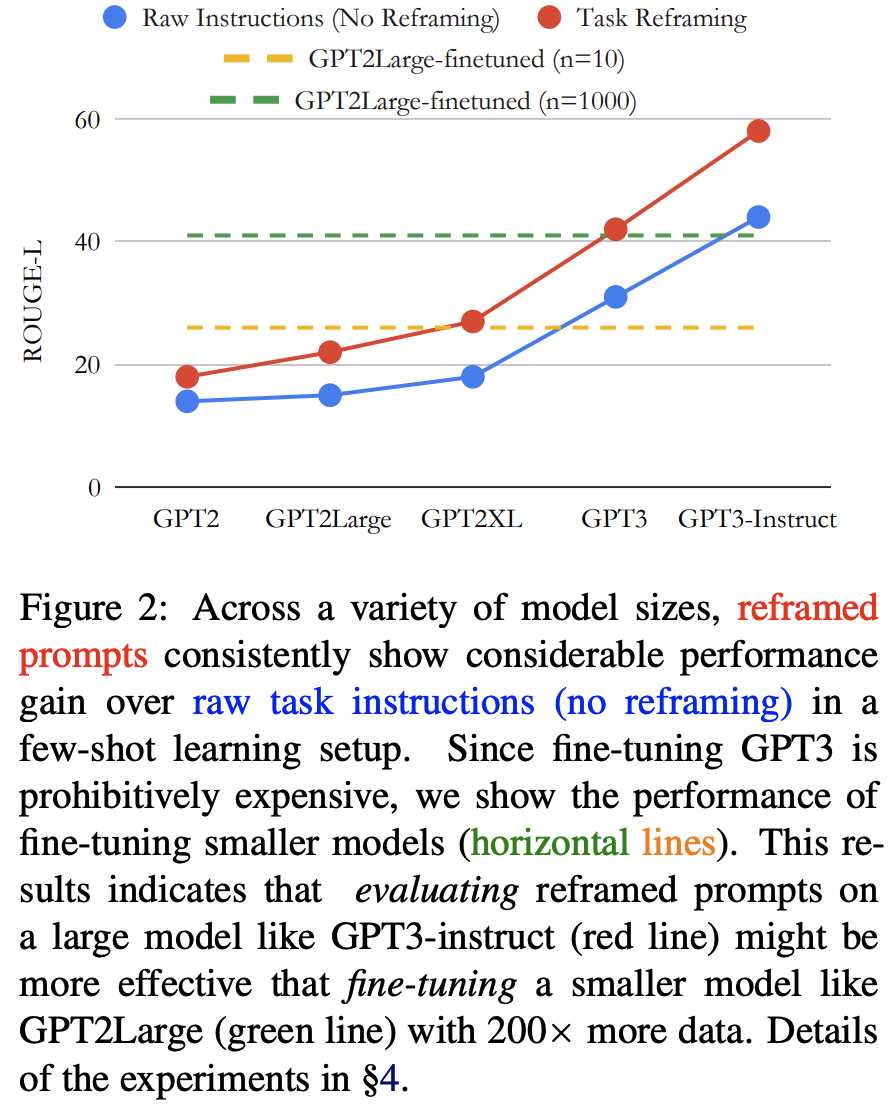 Prompts can often be phrased in a language that are easier to be understood by language models. 

Generally, it is easier for LMs to follow shorter, crisp, itemized prompts.
[“Reframing Instructional Prompts to GPTk's Language.” Mishra et al. 2021.]
Summary Thus Far
There are many possible ways to encode in-context examples of a fixed task
Many possible patterns/verbalizers
The choice of demonstrations 
Ordering of the examples
….

It turns out there is a huge variance in performance depending on the encoding.
You can treat them as hyper-parameters
You should not choose these encodings based on the test data.

Generally, it is better to use encoding that makes the sequence closer to language modeling — closer to what is observed during  pretraining.
What Causes These Variances?
Here we will provide several justifications …
Majority Label Bias
Majority Label Bias
Frequency of Positive Predictions
4/4
Positive
3/4
Positive
2/4
Positive
1/4
Positive
0/4
Positive
[“Calibrate Before Use: Improving Few-Shot Performance of Language Models.” Zhao et al. 2021]
Majority Label Bias
Frequency of Positive Predictions
100
56
37
20
0
4/4
Positive
3/4
Positive
2/4
Positive
1/4
Positive
0/4
Positive
[“Calibrate Before Use: Improving Few-Shot Performance of Language Models.” Zhao et al. 2021]
Majority Label Bias
Frequency of Positive Predictions
100
56
37
20
0
4/4
Positive
3/4
Positive
2/4
Positive
1/4
Positive
0/4
Positive
Majority label bias: frequent training answers dominate predictions
Explain some of the variances across example selections
Recency Bias
Recency Bias
Frequency of Positive Predictions
NPPP
PNPP
PPNP
PPPN
Recency Bias
Frequency of Positive Predictions

90
62
60
12
NPPP
PNPP
PPNP
PPPN
[“Calibrate Before Use: Improving Few-Shot Performance of Language Models.” Zhao et al. 2021]
Recency Bias
Frequency of Positive Predictions

90
62
60
12
NPPP
PNPP
PPNP
PPPN
Recency bias: examples near end of prompt dominate predictions
Explains variance across example permutations
Common Token Bias
Common Token Bias
Language Model
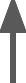 What topic is the following text about?
The Model T was released by Ford in 1908. Answer:
Prompt
Common Token Bias
Prob
Token
Language Model
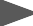 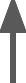 What topic is the following text about?
The Model T was released by Ford in 1908. Answer:
Prompt
Model is biased towards predicting the incorrect frequent token "book" even when both "book" and "transportation" are equally likely labels in the dataset
Common token bias: common n-grams dominate predictions
helps explain variance across prompt formats
Calibrating LM Probabilities
[Slide credit: Howard Yen, Vishvak Murahari]
Calibrating LM Probabilities
Step 1: Estimate the bias
Calibrating LM Probabilities
Step 1: Estimate the bias
Insert “content-free” test input into prompt
Input: Subpar acting. Sentiment: negative Input: Beautiful ﬁlm. Sentiment: positive Input:	Sentiment:
N/A
Calibrating LM Probabilities
Step 1: Estimate the bias
Insert “content-free” test input into prompt
Input: Subpar acting. Sentiment: negative Input: Beautiful ﬁlm. Sentiment: positive Input:	Sentiment:
N/A
Get model’s prediction
Calibrating LM Probabilities
Step 1: Estimate the bias	Step 2: Counter the bias
Insert “content-free” test input into prompt
Input: Subpar acting. Sentiment: negative Input: Beautiful ﬁlm. Sentiment: positive Input:	Sentiment:
N/A
Get model’s prediction
Calibrating LM Probabilities
Step 1: Estimate the bias	Step 2: Counter the bias
(“Platt Scaling”)
Insert “content-free” test input into prompt
“Calibrate” predictions with afﬁne transformation
Input: Subpar acting. Sentiment: negative Input: Beautiful ﬁlm. Sentiment: positive Input:	Sentiment:
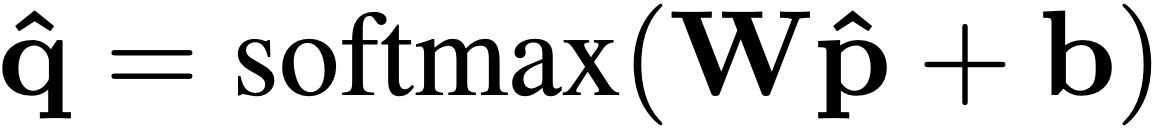 N/A
Get model’s prediction
[“Calibrate Before Use: Improving Few-Shot Performance of Language Models.” Zhao et al. 2021]
Calibrating LM Probabilities
Step 1: Estimate the bias	Step 2: Counter the bias
(“Platt Scaling”)
Insert “content-free” test input into prompt
“Calibrate” predictions with afﬁne transformation
Input: Subpar acting. Sentiment: negative Input: Beautiful ﬁlm. Sentiment: positive Input:	Sentiment:
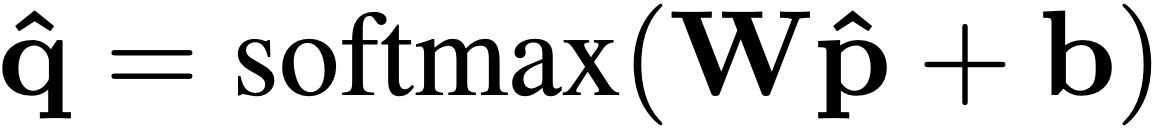 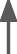 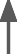 N/A
Calibrated probs
Original probs
Get model’s prediction
[“Calibrate Before Use: Improving Few-Shot Performance of Language Models.” Zhao et al. 2021]
Calibrating LM Probabilities
Step 1: Estimate the bias	Step 2: Counter the bias
(“Platt Scaling”)
Insert “content-free” test input into prompt
“Calibrate” predictions with afﬁne transformation
Input: Subpar acting. Sentiment: negative Input: Beautiful ﬁlm. Sentiment: positive Input:	Sentiment:
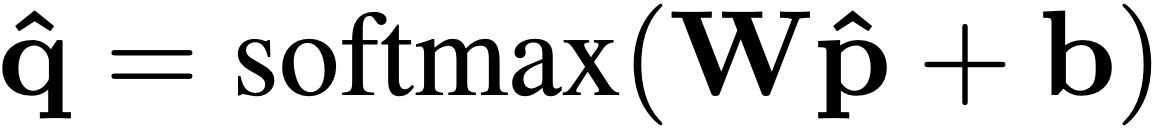 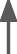 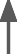 N/A
Calibrated probs
Original probs
Fit	and	to so that outputs for the content-free input are uniform
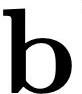 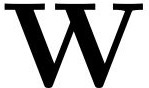 Get model’s prediction
[“Calibrate Before Use: Improving Few-Shot Performance of Language Models.” Zhao et al. 2021]
Calibrating LM Probabilities
Step 1: Estimate the bias	Step 2: Counter the bias
(“Platt Scaling”)
Note, this calibration does not require any labeled data.
Classification tasks: normalized scores of labels
Generation tasks: probabilities of the first token of the generation over the entire vocabulary
Insert “content-free” test input into prompt
“Calibrate” predictions with afﬁne transformation
Input: Subpar acting. Sentiment: negative Input: Beautiful ﬁlm. Sentiment: positive Input:	Sentiment:
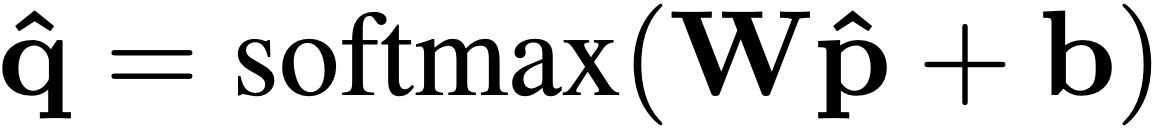 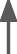 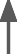 N/A
Calibrated probs
Original probs
Fit	and	to so that outputs for the content-free input are uniform
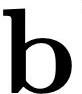 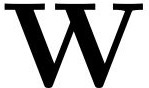 Get model’s prediction
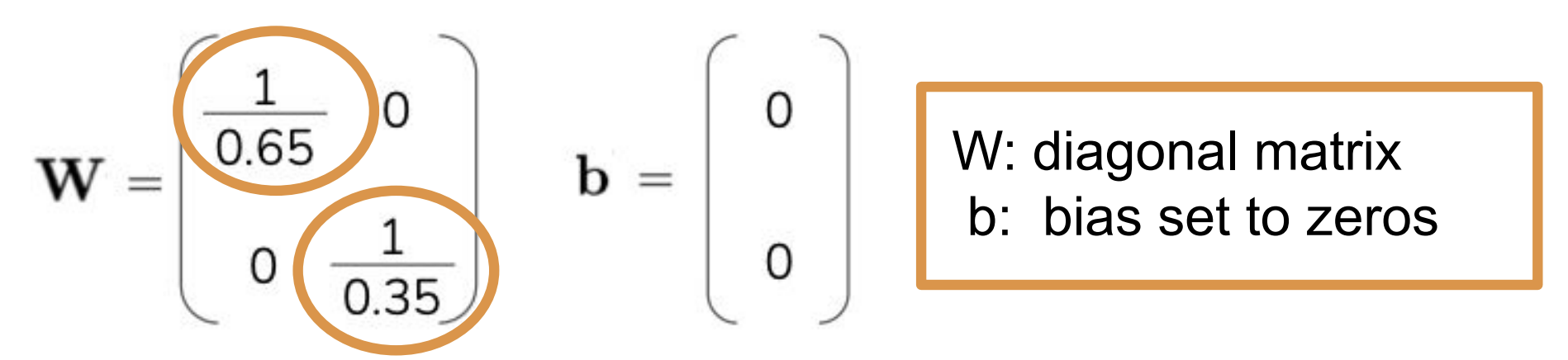 [“Calibrate Before Use: Improving Few-Shot Performance of Language Models.” Zhao et al. 2021]
Effect of Calibration
Improves mean and worst-case accuracy
Reduces variance across training sets and permutations
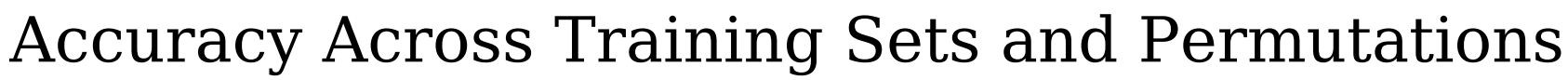 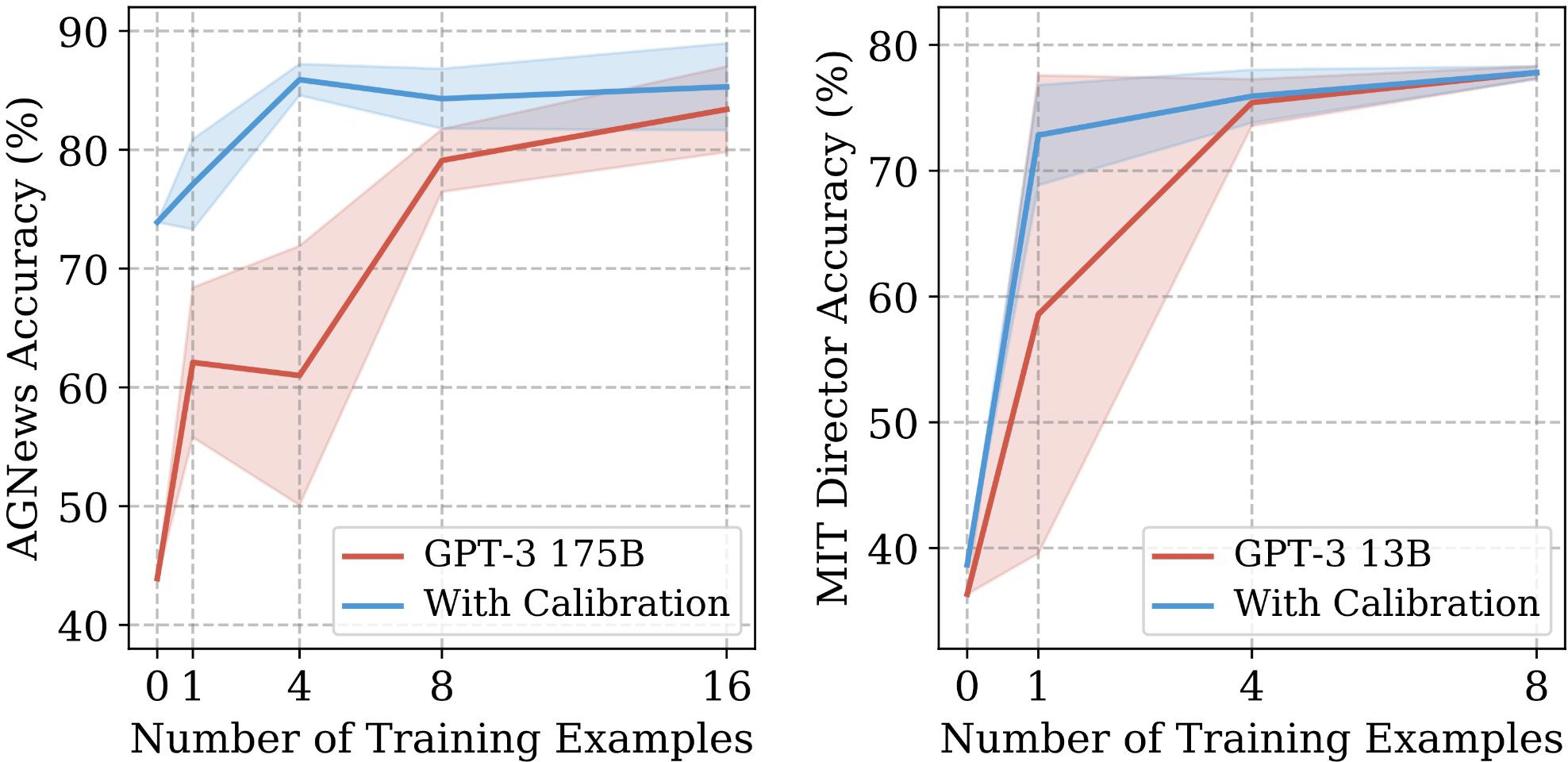 Surface Form Competition
Surface forms are competing for probability mass — skew the probabilities. 
There are some ideas on how to calibrate for these issues (see Holtzman et al 2021).
[Slide credit: Howard Yen, Vishvak Murahari]
61
Summary Thus Far
LM prompting & In-context learning show promising results, but their performance is highly unstable/brittle. 
Better scoring: Calibration

Other factors: 
Better formation of demonstrations
Better choice of demonstrative examples
Better ordering of demonstrative examples
[ACL 2022 Tutorial Beltagy, Cohan, Logan IV, Min and Singh]
63
How/Why does In-context Learning Work?
Any arbitrary task
Language Model
A few-shot learner
[ACL 2022 Tutorial Beltagy, Cohan, Logan IV, Min and Singh]
64
How/Why does In-context Learning Work?
Any arbitrary task
Language Model
A few-shot learner
[ACL 2022 Tutorial Beltagy, Cohan, Logan IV, Min and Singh]
67
Impact of Pretraining Term Frequencies
For each task, identify relevant terms from each instance—numbers and units
Count co-occurrences of these terms in the pretraining data (term pairs or triples within a  ﬁxed window)
["Impact of Pretraining Term Frequencies on Few-Shot Reasoning" Razeghi et al. 2022.]
Impact of Pretraining Term Frequencies
This may also indicate that, demonstrations do not teach a new task; instead, it is about locating an  already-learned task during pretraining (Reynolds & McDonell, 2021)
But that brings up the question of how much LMs actually reason when solving these tasks.🤔 Overlooking the impact of pretraining data can be misleading in evaluation!
In-context learning performance is highly correlated with 
term frequencies during pretraining
["Impact of Pretraining Term Frequencies on Few-Shot Reasoning" Razeghi et al. 2022.]
Impact of Input-Output Mapping
Study the effect of randomizing labels in demonstrations. 
Randomly sample a label from the correct label space
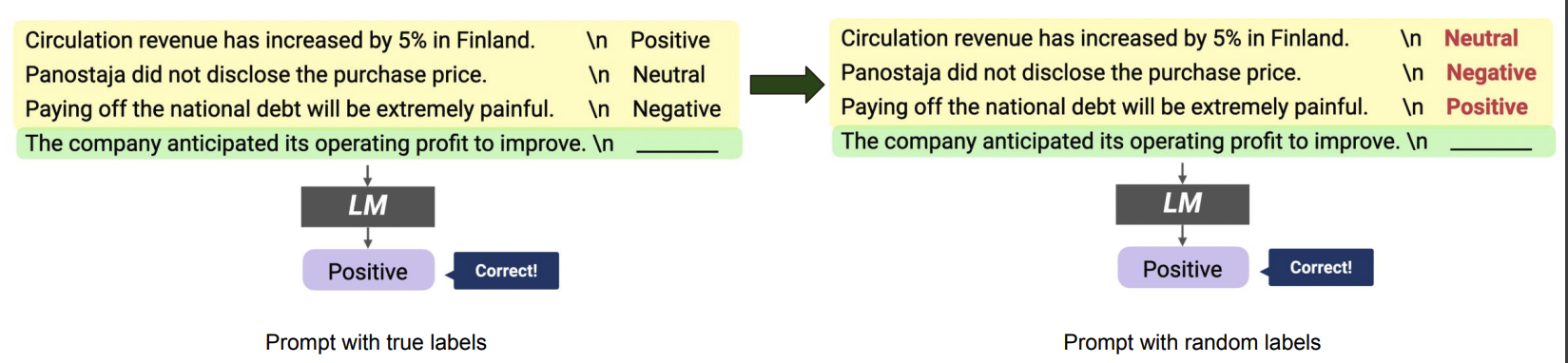 ["Rethinking the Role of Demonstrations: What Makes In-Context Learning Work?" Min et al. 2022.]
Impact of Input-Output Mapping
Models see a small performance drop (0–5% absolute) with random labels








Takeaway: ground truth input-label mapping in the prompt is not as important as we thought
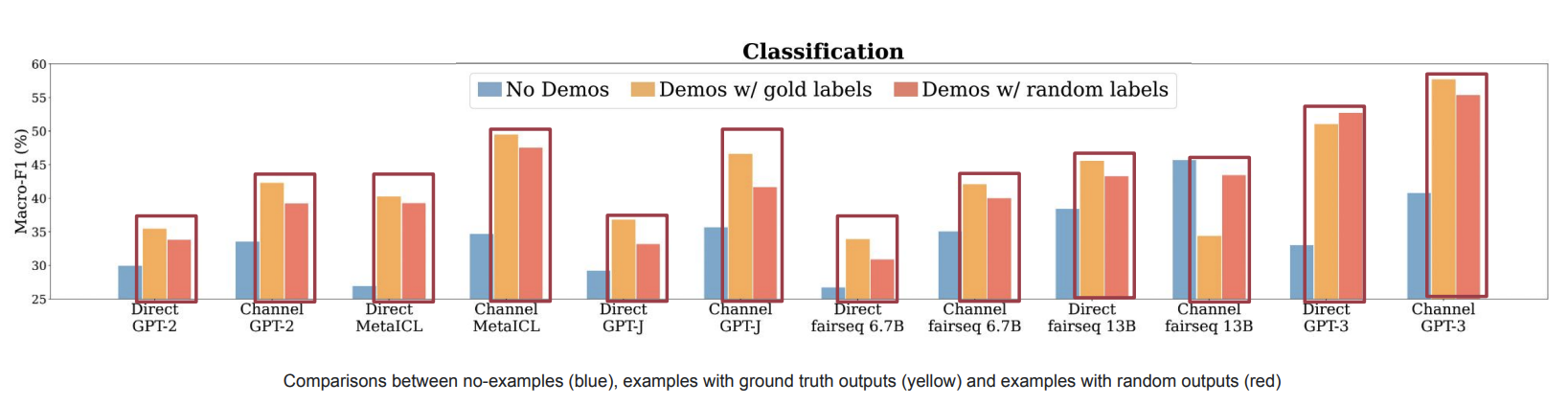 ["Rethinking the Role of Demonstrations: What Makes In-Context Learning Work?" Min et al. 2022.]
Impact of Input-Output Mapping
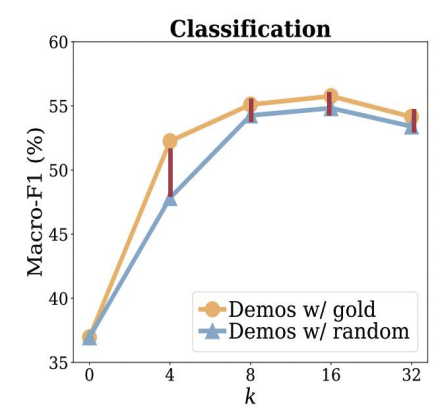 Vary number of demonstrations 


Takeaway: 
Performance drop from using gold labels to using random labels is consistently small across varying k, ranging from 0.8–1.6%
Using small number of examples with random labels is better than no examples
["Rethinking the Role of Demonstrations: What Makes In-Context Learning Work?" Min et al. 2022.]
Impact of Input-Output Mapping
Vary the size of the noisy demonstrations 








Takeaway: Using all incorrect labels preserves 97% of improvements from using all correct labels
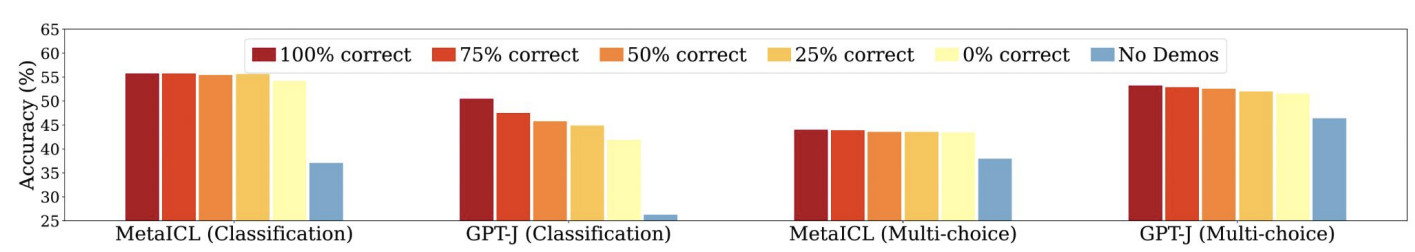 ["Rethinking the Role of Demonstrations: What Makes In-Context Learning Work?" Min et al. 2022.]